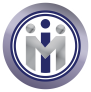 МОУ Каменниковская сош
Школьная 
служба медиации
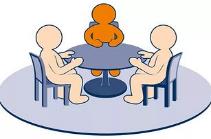 «ДИАЛОГ»
Организационная модель      (через систему ВР)
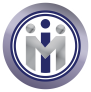 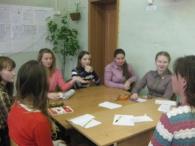 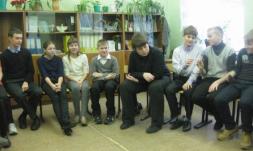 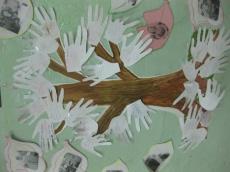 Цель деятельности
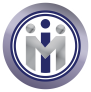 привитие ценностей культуры взаимопонимания между участниками образовательного процесса;
содействие  профилактике  и  социальной  реабилитации участников  конфликтных ситуаций.
Механизм деятельности
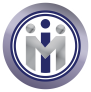 Итоги деятельности
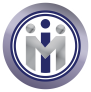 Ожидаемые результаты и                    перспективы деятельности
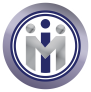 Оздоровление психологической обстановки в образовательной организации.
Получение воспитательных результатов деятельности обучающихся 1(2) уровня  (приобретение обучающимися социальных знаний, понимания социальной реальности и повседневной жизни; формирование позитивных отношений обучающихся к базовым ценностям нашего общества и к социальной реальности в целом): 
членов команды медиаторов:
       1 уровень:  приобретение знаний о способах разрешения конфликтов, о принятых в обществе нормах конструктивного ведения диалога, о рисках нарушения этих норм. 
       2 уровень:  приобретение опыта конструктивного общения со сверстниками и взрослыми; волонтёрской деятельности в составе команды медиаторов; опыта организации совместной деятельности с другими членами службы медиации.
участников конфликтной ситуации: 
        1 уровень: приобретение знаний о способах разрешения конфликтов, об ответственности при совершении поступков, о восстановлении справедливости  и понимания восстановления отношений, о возможности примирения.
        2 уровень: приобретение опыта слышать других людей, понимать и принимать их мнение; опыта отстаивать свою позицию в корректной форме, опыта принесения извинения и прощения, принятия на себя ответственности за совершённые поступки и дальнейшего поведения.
Заинтересованность педагогического и родительского сообщества в развитии службы медиации в школе.
Контактная информация
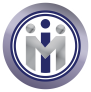 Директор школы
 Силанова Надежда Анатольевна
Куратор службы
  Зайцева Елена Сергеевна

Телефон: 8(4855) 595-502
Факс: 8(4855)595-504
Эл. почта: rybcamenn@rambler.ru